GIVE SYNONYMS
sailor
captain
voyage
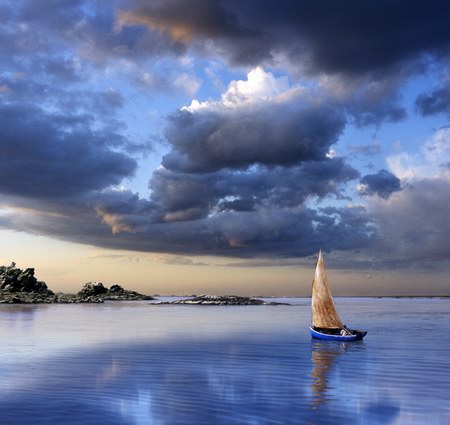 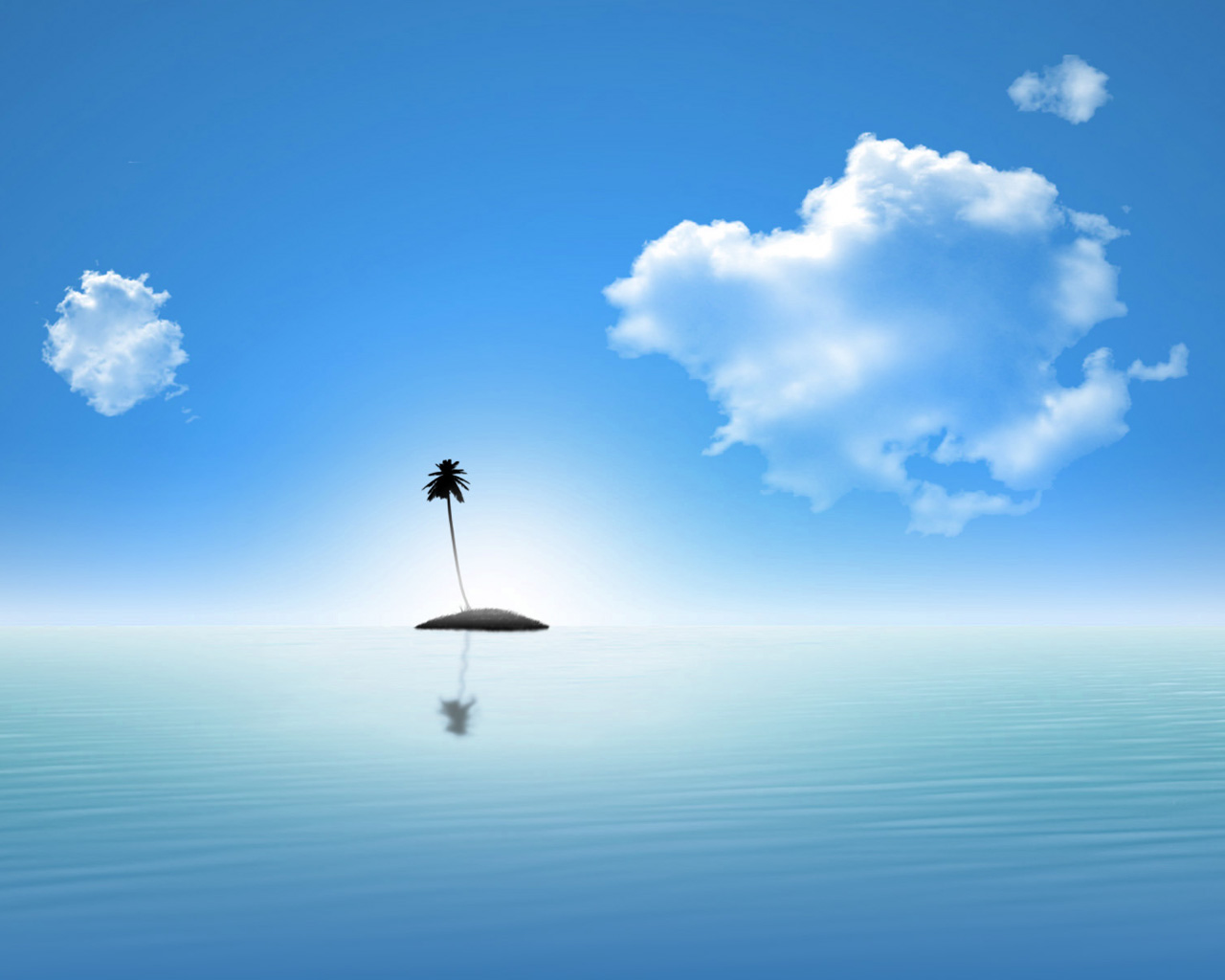 Small piece of land washed by water
Answers to synonyms
sailor – seaman
 captain – master
 voyage - trip, travelling
a small piece of land washed by water – an island
Give antonyms
island 
South 
round 
to die 
East 
to cover
answers
island – continent
South – North
 round – oval, square, flat
to die - to be born
 East – West
 to cover - to discover
Form other parts of speech
navigation 
to know 
to explore 
spice 
to prove 
traveller
Parts of speech
navigation - to navigate, navigator
to know – known
 to explore – an explorer, exploration
 spice – spicy
to prove – proof
a traveller - to travel, travelling
[Speaker Notes: ответы]